ERCOT Retail Market Training Task Force
Update to RMS 
October 6th , 2015
Co-Chairs:                                                      

Deborah McKeever, Oncor         Tomas Fernandez, NRG Energy         Sheri Wiegand, TXU Energy
Retail 101 Progress
Retail Market 101 Training 
Develop training in sections (not necessarily in the order of presentation)
Introduction , Roles & Responsibilities
Retail Transactions- reviewed
Smart Meter Technology
History
Market Rules
Data Transparency
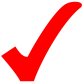 May 5, 2015
Retail Market Training Task Force
MarkeTrak On-line Training Series Update
MarkeTrak on-line training – 3 modules complete!  Market Notice sent out on 9/2/2015 announcing …
General Overview
Switch Hold Removal
Cancel With/Without  Approvals
Inadvertent Gains/Losses & Rescissions- October launch 
Usage & Billing – targeting November launch
Other D2D Subtypes
Data Extract Variances (DEV) LSE Subtypes
Data Extract Variances (DEV) Non-LSE Subtypes
Bulk Insert and Background Reporting
GUI Reporting
Emails and Notifications
MarkeTrak Admin Functionality
May 5, 2015
Retail Market Training Task Force
MarkeTrak On-line Training Series Success via ERCOT Learning Management System
How many market participants have viewed the three training modules*?
Which segment of the market do the viewers represent?
*via ERCOT LMS and does not include training outside of LMS
May 5, 2015
Retail Market Training Task Force
MarkeTrak On-line Training Series
How do I sign up?
Go to the ERCOT Training Website at http://www.ercot.com/services/training/
Select the course you are interested in attending
On the ‘Schedule/Registration’ tab, select the ‘enroll online’ link under ‘Registration’ to register for the course.

If you find the course is not listed under the Web-based training…
Go to ERCOT Training Website as shown above
Select the ‘ERCOT Learning Management System’ (LMS) link in the upper right hand corner under RELATED CONTENT
If necessary, set up a log on
Once in LMS, follow drop downs for ‘web-based training’ and ‘retail market’.  Available modules will appear
Select ‘start course’
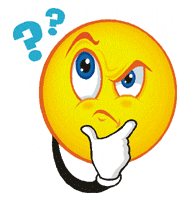 May 5, 2015
Retail Market Training Task Force
Next Meeting Date
October 7th, 2015
9:30 am to 2:30 pm
ERCOT Met Center
Please plan to attend!!

Agenda Highlights
Review of MT on-line training module – Usage & Billing
Review of Retail 101 training – Intro/Roles/Responsibilities
Questions
May 5, 2015
Retail Market Training Task Force